Гетьманські столиці України
Чули, чули запорожці З далекого Криму, Що конає Гетьманщина, Неповинно гине. (Т. Шевченко)
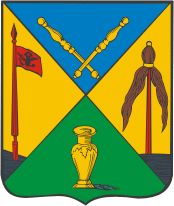 Герби гетьманських столиць
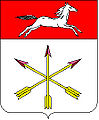 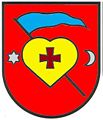 Чигирин
Батурин
Глухів
1648 – 1669
1669 – 1708
1708 – 1764
Чигирин
Чигирин — місто районного підпорядкування, районний центр Чигиринського району Черкаської області України.

З 1648 по 1660 роки Чигирин був резиденцією Б.Хмельницького і столицею гетьманської держави.

З історичних джерел відомо, що Чигирин правив за резиденцію і наступним гетьманам – Івану Виговському, Юрію Хмельницькому, Павлу Тетері та Петру Дорошенку.
Пам'ятник Б.Хмельницькому на Замковій горі
Чигирин
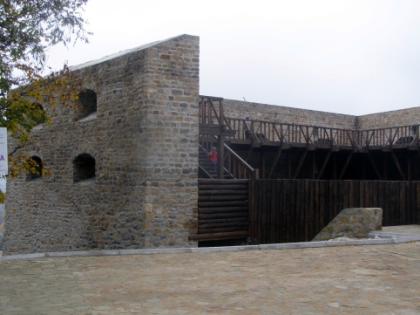 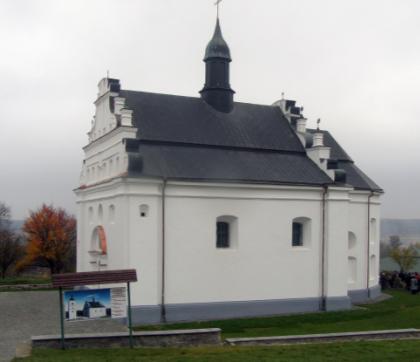 Бастіон Дорошенка на Замковій горі
Іллінська церква у Суботові – усипальниця Б.Хмельницького
Батурин
Бату́рин — місто Бахмацького району Чернігівської області, на річці Сейм. Статус міста з 2008 року.

1669—1708 — резиденція гетьманів Лівобережної України (Дем'яна Многогрішного, Івана Самойловича, Івана Мазепи).

2 листопада 1708 р. московські війська під командуванням Олександра Меншикова захопили Батурин, вщент зруйнували оборонний замок і саме місто. Жертвами погрому Батурина стали 6-7,5 тисяч мирних громадян і 5-6,5 тисяч військовиків - сердюків і козаків (разом 11-14 тисяч загиблих).
Відбудована Батуринська Цитадель
Батурин
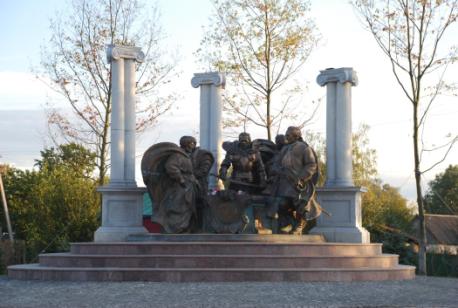 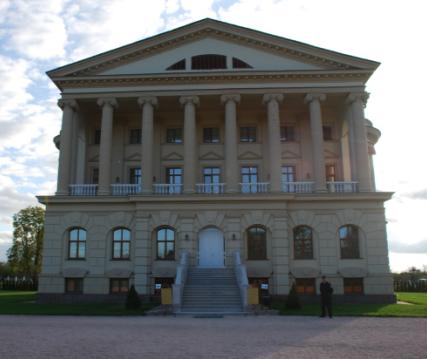 Скульптурна група Гетьманам Многогрішному, Самойловичу, Мазепі, Розумовському
Палац останнього гетьмана Кирила Розумовського
Глухів
Глу́хів — місто обласного підпорядкування в Сумській області, центр Глухівського району. Перша писемна згадка — 998 р., Розташоване на ріці Есмань.

У 1708-1764 місто стало резиденцією українських гетьманів.
Гетьманщина Глухівської доби боролася проти Москви й намагалася триматися національних державницьких традицій, для яких Глухів зрештою став не лише осередком, а й символом.
Керували краєм гетьман Іван Скоропадський, Павло Полуботок, Данило Апостол, Кирило Розумовський

10 листопада 1764 року за наказом імператриці Єкатерини ІІ зрікся гетьманства останній гетьман Кирило Розумовський
Київська брама
Глухів
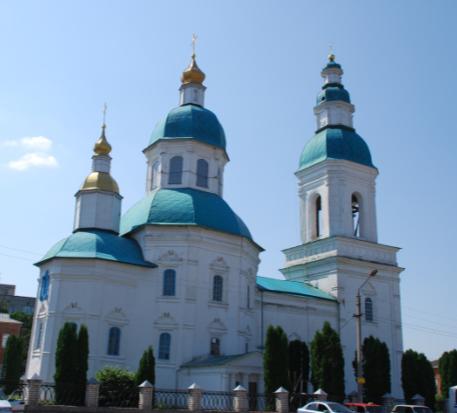 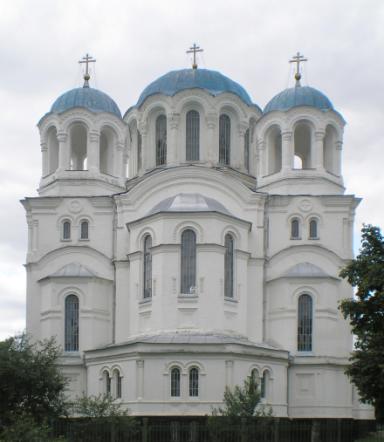 Миколаївська церква, в якій освячували всіх гетьманів Глухівського періоду
Трьох-Анастасіївська церква
Періоди правління і столиці українських гетьманів